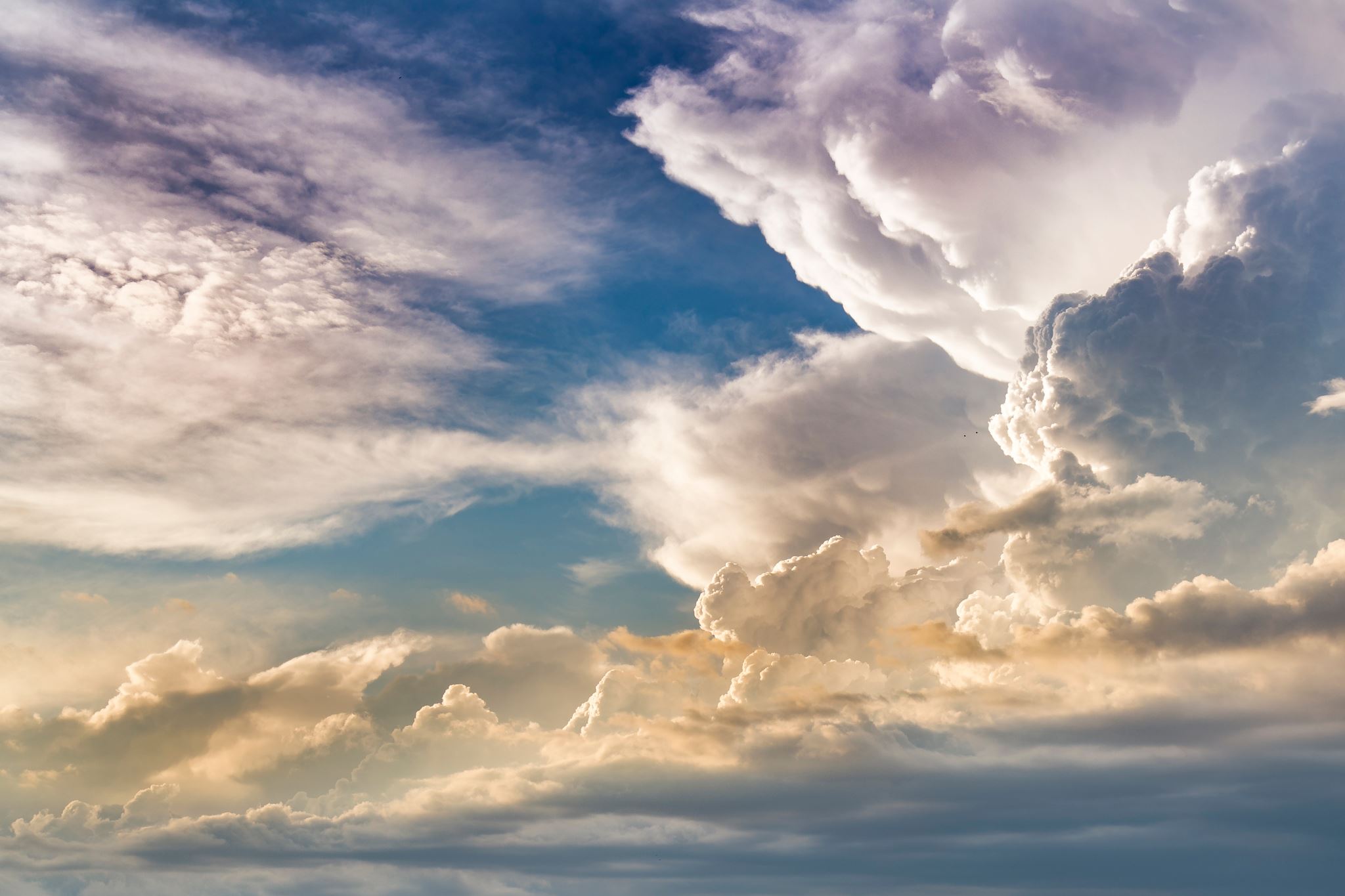 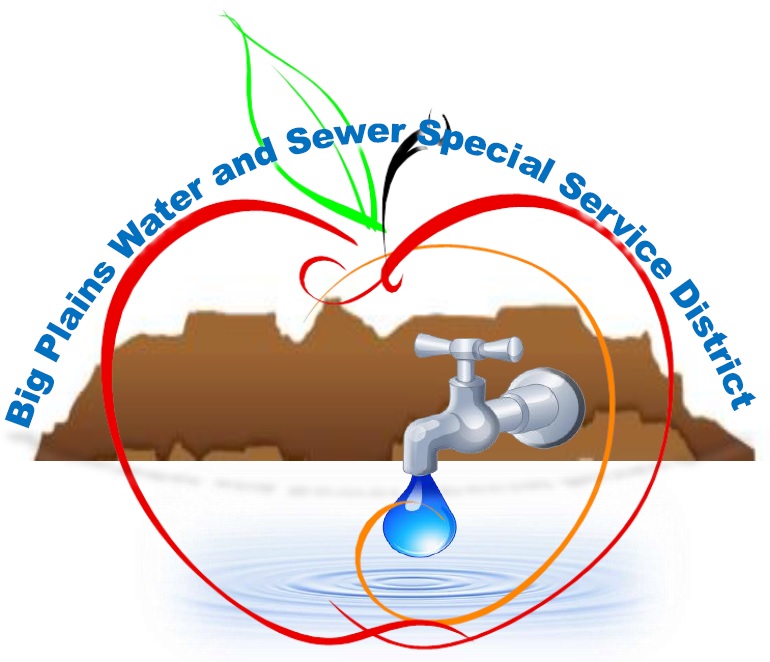 TOWN HALL QUESTION AND ANSWER MEETING
OCTOBER 4, 2022
BIG PLAINS SSD

Big Plains Water and Sewer Special Service District is made up of 5 volunteer board members and an FT Water Superintendent.

Most work on the water system is performed by volunteers and the one paid employee, minus the larger bid projects.

Without the knowledge and willingness of our volunteers, many of them board members, the District would have failed long ago.
Most recently it was these volunteers that kept water flowing to Cedar Point this summer, all the while dealing with multiple well issues that took all but one well offline. 

Numerous hours, gallons of fuel, favors called in and financial support happen day in and day out by these volunteers without recognition. These folks deserve our “Thanks” and Support.
THE SYSTEM

The Big Plains water system consists of three separate systems:

Apple Valley
Cedar Point
Canaan Springs

Apple Valley has (2) wells and (2) tanks totaling 440,000-gal storage

Cedar Point has (5) wells and (1) 1,000,000-gal storage

Canaan Springs has (2) springs (currently developed) and (2) tanks totaling 150,000-gal storage

There is currently no interconnectivity between the systems. The District is looking at options to get our systems connected for the future.
HYDROLOGY STUDY PAST AND PRESENT

PAST- Big Plains Water and Sewer Special Service District’s last aquifer evaluation was in July of 2015 and was produced by Ensign Engineering.
Highlights:
Potential future well sites
Aquifer estimated in balance to slightly over-drafted (assumption dependent)
3.61% growth rate estimate for Apple Valley 2010-2030

PRESENT- Washington County Water Conservancy District is presently conducting a study for Washington County. Apple Valley will be included and there is currently not a completion date set as there is a very large amount of data to compile for the entire county.
WATER SHARES AND THE SSD

The District as part of the building permit process requires the developer or the property owner to deed culinary water shares to the district in return for supplying water to their project.

Culinary/Municipal water shares are generally utilized for residential and commercial projects.

Irrigation water shares are generally utilized for Ag uses such as crop watering and stock water. In most cases an irrigation water share does not convert straight across to a culinary/municipal share and currently in our area it takes an approximate 30% haircut 
(1acft = .7acft).

The District will always be looking to purchase additional culinary water shares and wells at a discounted rate to add to our assets. The District has had no such offers or conversations to this effect as of late.
CEDAR POINT
THE SYSTEM

The Cedar Point water system consists of:

 5- Wells
Well 59
Cooke
Jessop
Well #1 (Canyon well)
Well #5 (Rock well) 

1- 1,000,000 gal  water tank

All associated piping and valves
CEDAR POINT
THE SYSTEM

The Cedar point system is currently running on two wells, the Cooke and the Jessop thanks to the conservation efforts of the Cedar Point and Bubbling Wells community members.
 
As Fall and Winter month approach us, water consumption usually lessens and allows for well rotation and maintenance.

Historically the Cedar Point system has operated on two of the following three wells; Well 59, Cooke, and the Jessop intermittently.

Well 59 is still not able to be utilized due to a backlog at the lab. We will put this well back in service or continue the cleaning process as directed by the results.

The Cedar Point system supplies water to all current housing in the Cedar Point and Bubbling Wells area.
CEDAR POINT
WHAT ARE WE DOING

The District is actively involved in cleaning and preparing the Canyon and Rock wells to be placed into service.

Canyon Well- Has been put through one phase of cleaning which has produced positive results of increased gpm output (8-12 gpm). We will Introduce another phase of cleaning before the end of the year and hope for more positive results. If this well does not come around to expectations, it can still be placed online as a supplement during peak use and well rotation. 

Rock Well- This well was never connected or placed into operation by the previous owner and little information was available on its production numbers. The District has since cleaned it and put a pump down the well and test pumped it with positive results (>30 gpm) estimated.
CEDAR POINT
WHAT ARE WE DOING

Rock well(cont.)- The District is currently working on paperwork with the State, as well as getting the required piping, valves, controllers and pump specifications ready for procurement.
We hope to have this well connected and online by summer of 2023.

Canaan Springs- Our pipeline running from the springs will require some mitigation work to be performed due to the monsoon storms we experienced this fall. Work will be performed to prepare for future runoff and is scheduled to be completed early spring 2023.
CEDAR POINT
WHAT ARE WE DOING

Cedar Point Pipeline- The District has applied for a grant, which was prompted by and applied for during the Cedar Point water shortage this summer. The grant is currently in the Federal level of approval with no timeline for final approval. Our hope is it is approved by years end.

The state must approve any extension to our system and will be closely involved in all aspects of this project.

This grant will allow the District to connect Canaan Springs to the Cedar Point System for additional water needs as determined by the Water Superintendent.

Dependent on timing, the pipeline project may start early spring as the contractor finishes up the Springs mitigation project. If the timing does not work out, then we will be subject to contractor scheduling.
CEDAR POINT
WHAT ARE WE DOING

Cedar Point Pipeline- During initial discussions on the pipeline, the District wanted to connect it from the Springs to the 1M gallon tank, but arrangements with the landowners involved could not be finalized to everyone's satisfaction.

Public Awareness- The District welcomes community involvement, and asks that waste of water or unauthorized use of Fire Hydrants be reported to the Town Office at 435.877.1190

Water is a vital resource, and it is our duty to protect it for our future and the future of those that follow.
APPLE VALLEY
SYSTEM UPGRADES

Tanks- The storge tanks for the Apple Valley system are aging and approaching their expected service life. The District is exploring options of repairs, and linings for the existing tanks to extend the service life.

The District is also in communications with a developer, that would install a 1M gallon tank for the Apple Valley system as part of their development agreement. This addition to our system would increase storage as well as increase fire flow in key areas.
BIG PLAINS SSD
THE FUTURE

Are we going to run out of water? Only Mother Nature will be able to answer that question. As we all know most of the Western United States are in drought conditions, we only have to look at the Colorado River and the man-made lakes on it to know we all need to conserve or run out.

As far as Apple Valley is concerned there are no indications
currently of that being the case. Water levels within our wells are at this point maintaining their historical levels. But during the Summer months we do see considerable drawdown in certain areas of our valley. Most of our wells now have telemetry that allow us to better monitor levels throughout the year and better understand the stresses we are placing on each well.

As stewards of the water in our valley, the District takes seriously the amount of water removed from our aquifers and how it ultimately relates to our growth.
BIG PLAINS SSD
THE FUTURE


The community can rest assured that the water needed to provide for those currently living here is our priority. All decisions on future growth at the District level will gauged against that metric.

Growth- Using numbers requested by the District and Town from Sunrise Engineering , storage capacity in each system of the town will support further growth.

Apple Valley- substantial growth due to storage and source.
Cedar Point- No/minimal growth due to source inconsistency and 	         historical data.
Canaan Springs- minimal growth due to storage capacity.
BIG PLAINS SSD
THE FUTURE

As shown in the previous slide there is room for growth in Apple Valley, but rest assured the District  will do its due diligence to ensure that the growth is in alignment with the water available as determined by aquifer studies and well level data.

As far as the Cedar Point system and growth goes, the District wants to get all wells online and in use for a period of time to attain data to support further growth due to a consistent source.

Conservation- This word will become common place if it is not already. It is our duty as community members to do our part in reducing our water use, and as you may have seen in our surrounding cities measures have been adopted to help with that conservation, as I am sure will happen in Apple Valley.
There is plenty of information available to help you in making changes inside and outside your home if you are willing.
BIG PLAINS SSD
IN CONCLUSION

The District is mostly a volunteer group giving of their time and talents.
The WCWCD aquifer study will allow the District to make better and more up to date decisions on water use in our valley.
The Cedar Point system should be up and running on all wells by next summer.
The tanks on the Apple Valley system will be replaced or slated for repairs in the near future.
We are not running out of water (currently).
Growth in Apple Valley in available.
Conserve for the FUTURE.

If I haven’t answered your questions during this presentation, feel free to reach out to me at 435.877.1194.